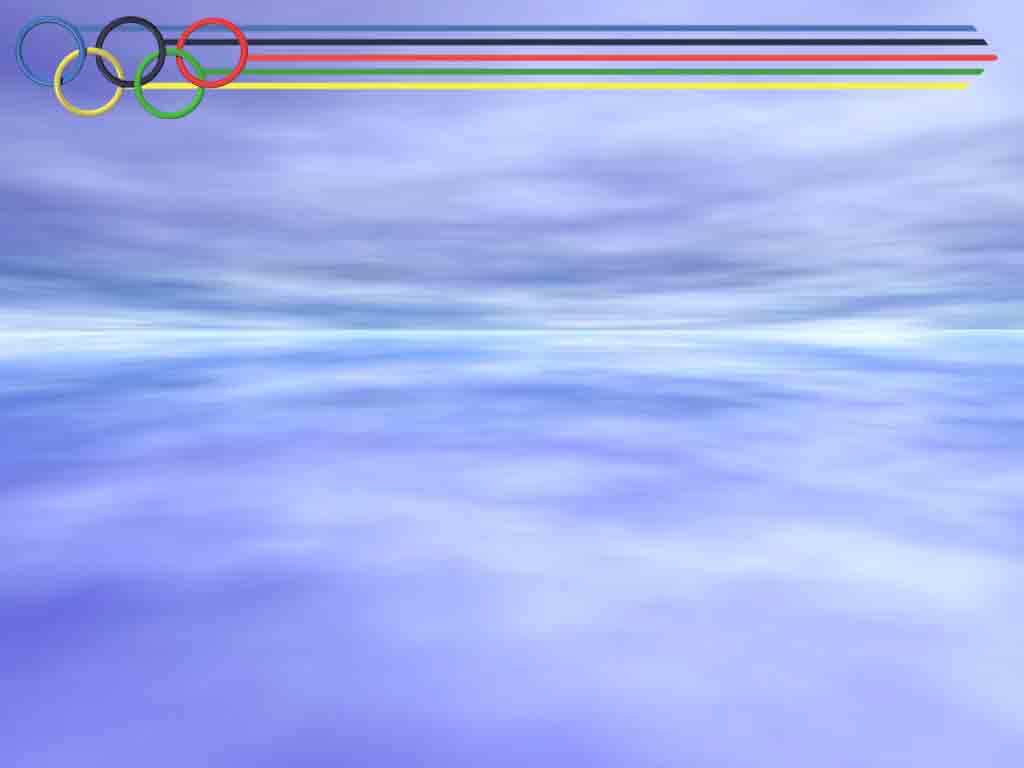 Город на Неве 
заслужил 
и ждет…
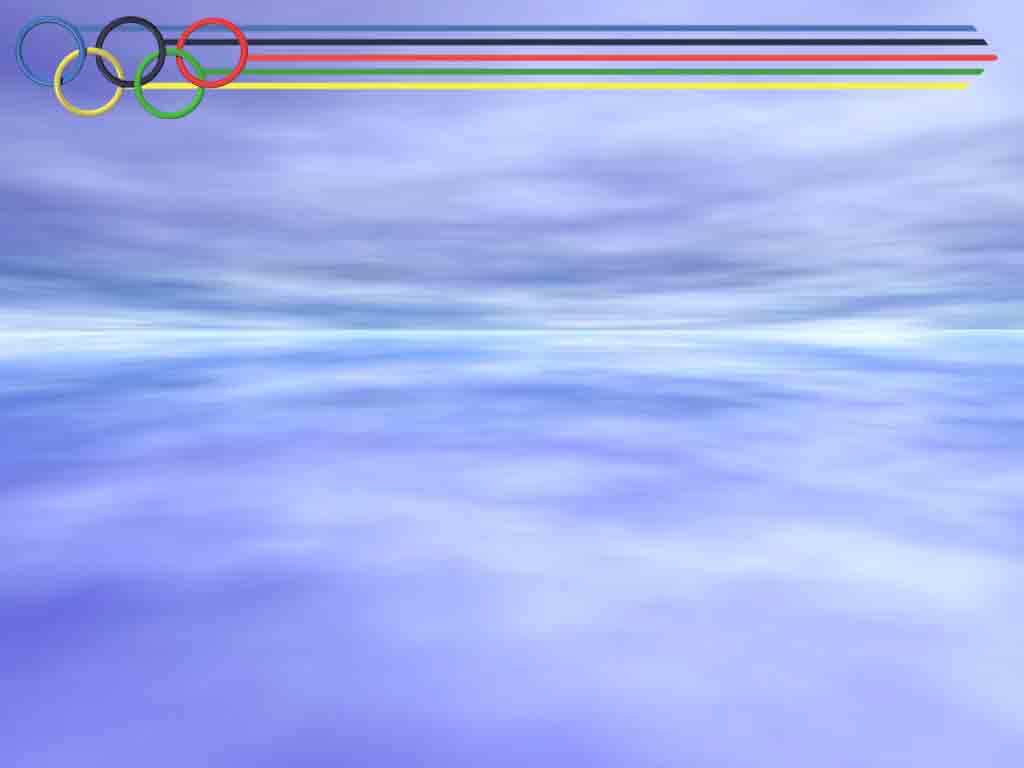 Змеева Татьяна Викторовна
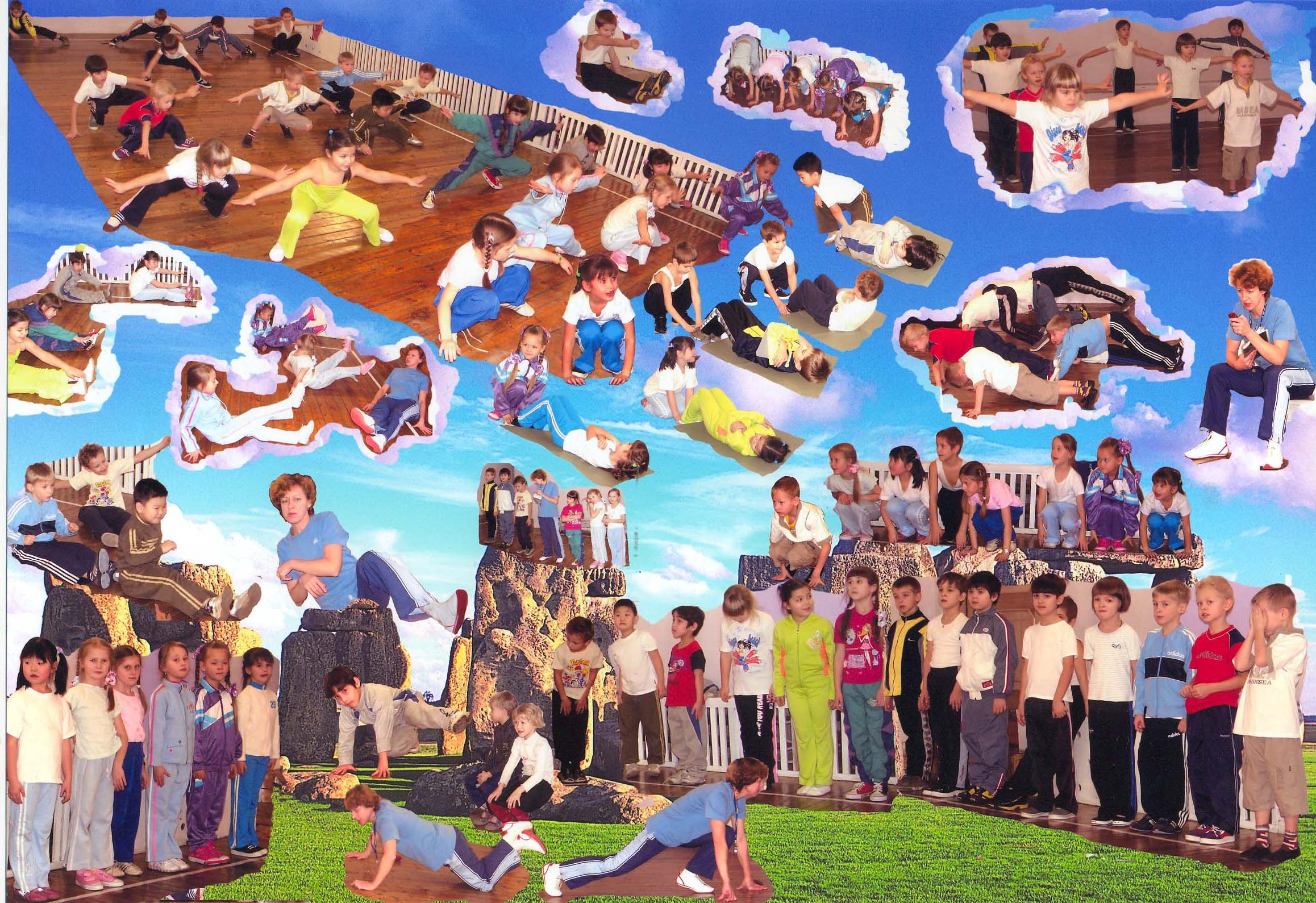 Учитель физической культуры высшей категории,
педагог ОДОД
Педагогическое кредо :  «И старт может стать целью»
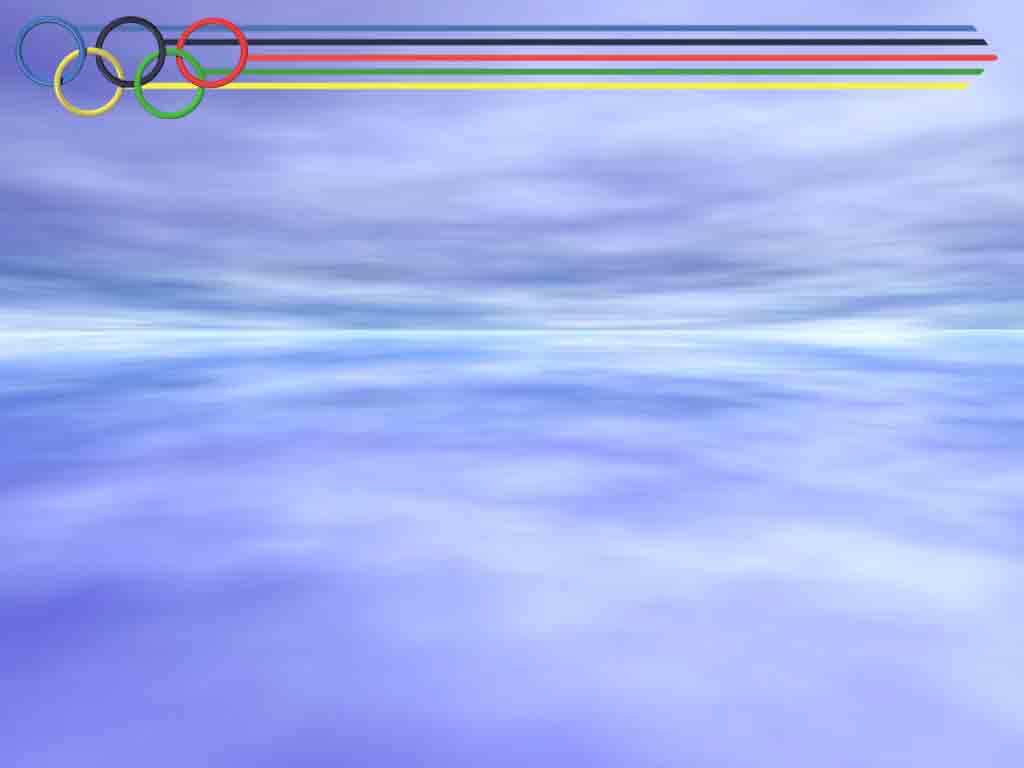 Первые Олимпийские Игры современности – Афины.
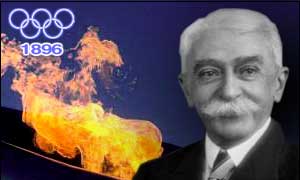 Барон Пьер де Кубертен - 
добился возобновления Олимпийских Игр в Новое время
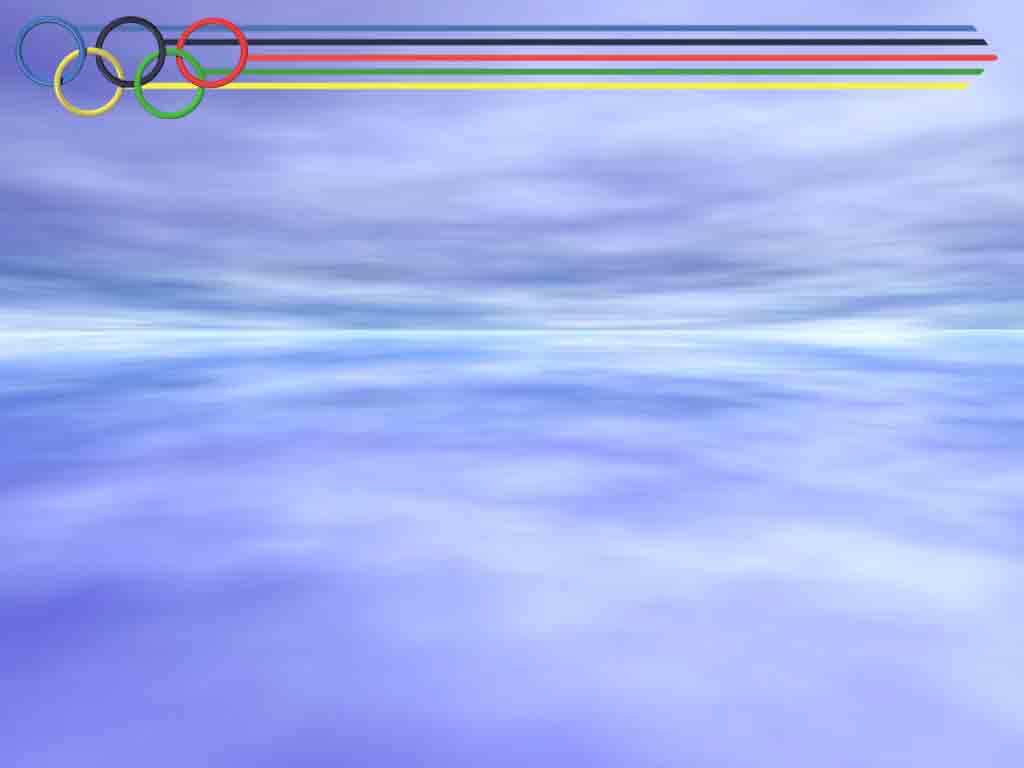 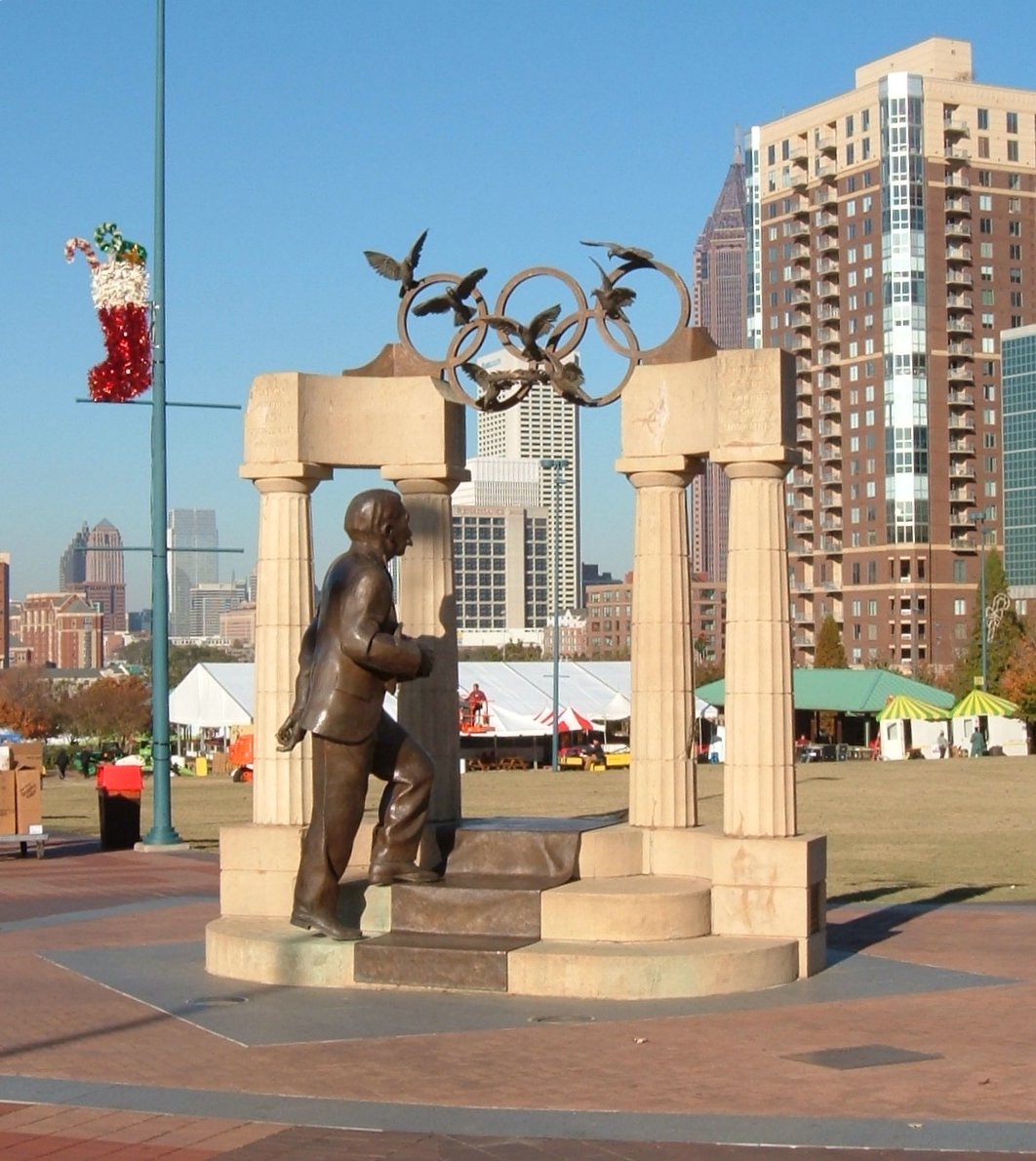 Памятник. 
Барон Пьер де Кубертен.
1863-1937
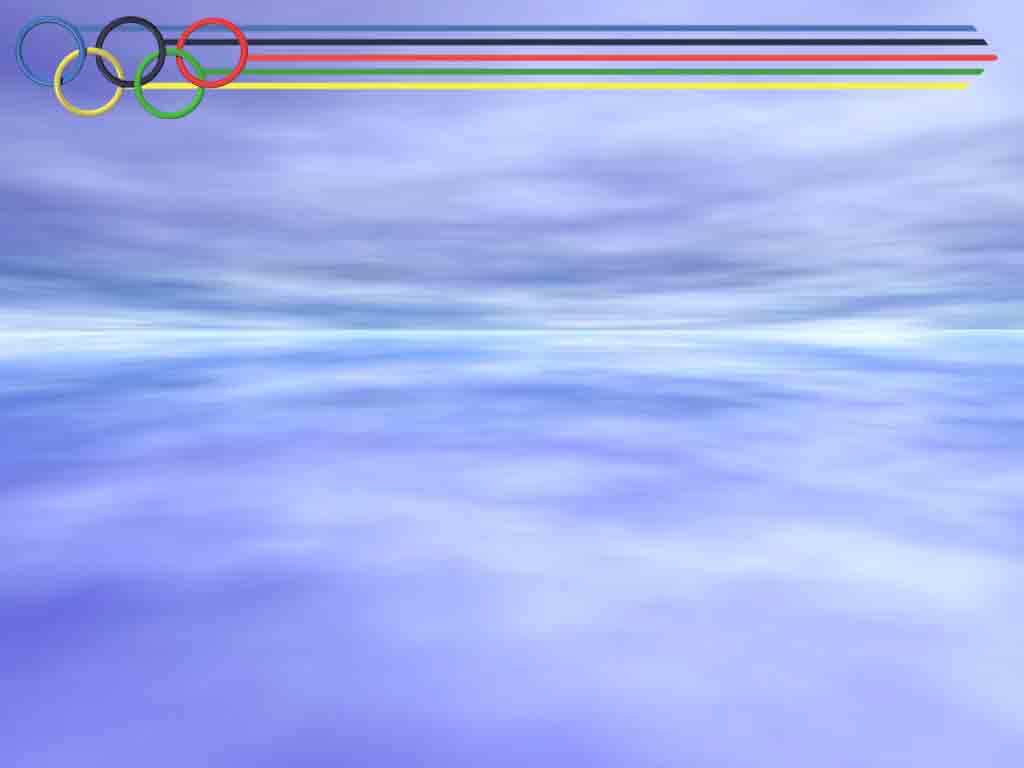 Музей спорта «Лужники»
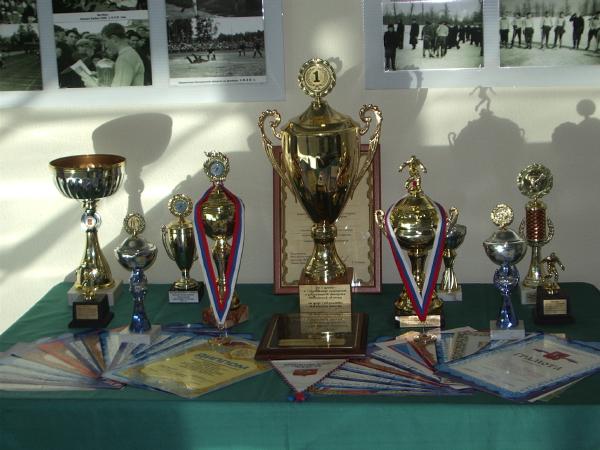 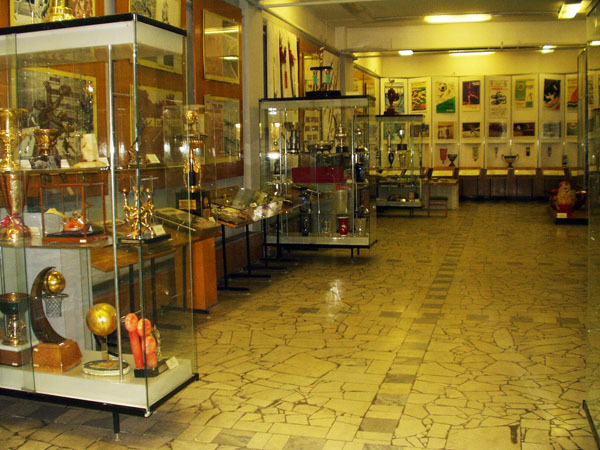 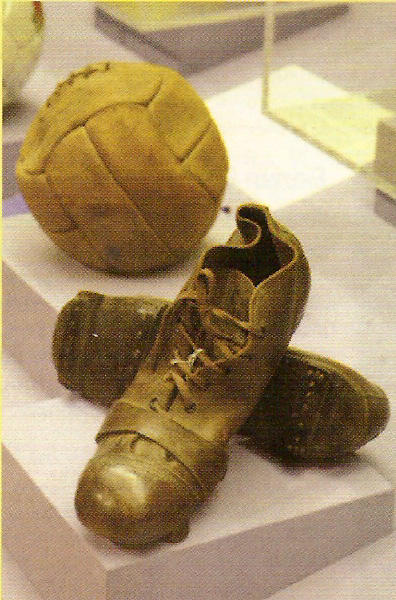 Москва.
Год основания – 1957.
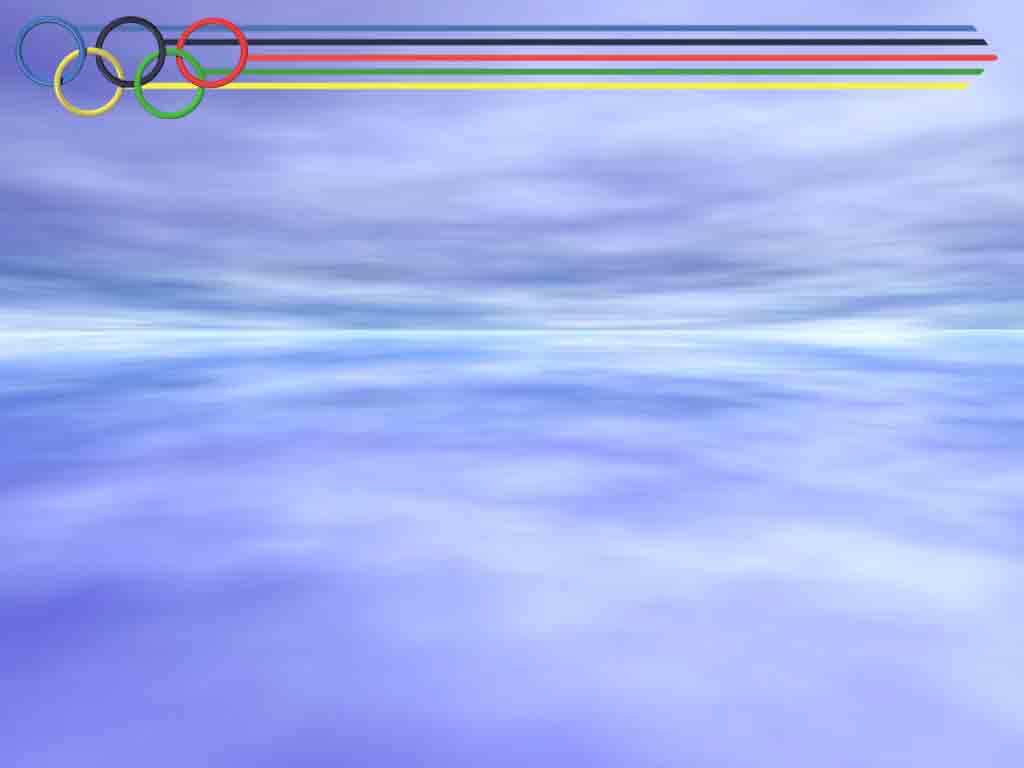 В Санкт-Петербурге 
должен быть открыт музей Спорта. 
Город на Неве это ЗАСЛУЖИЛ.
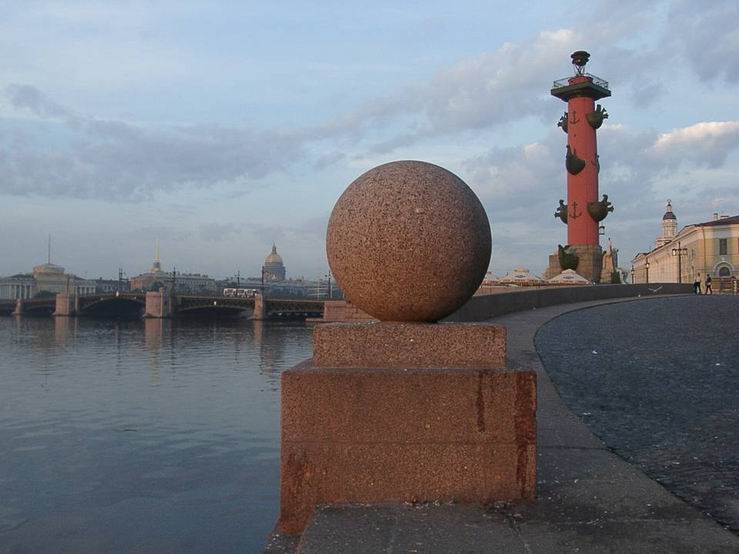 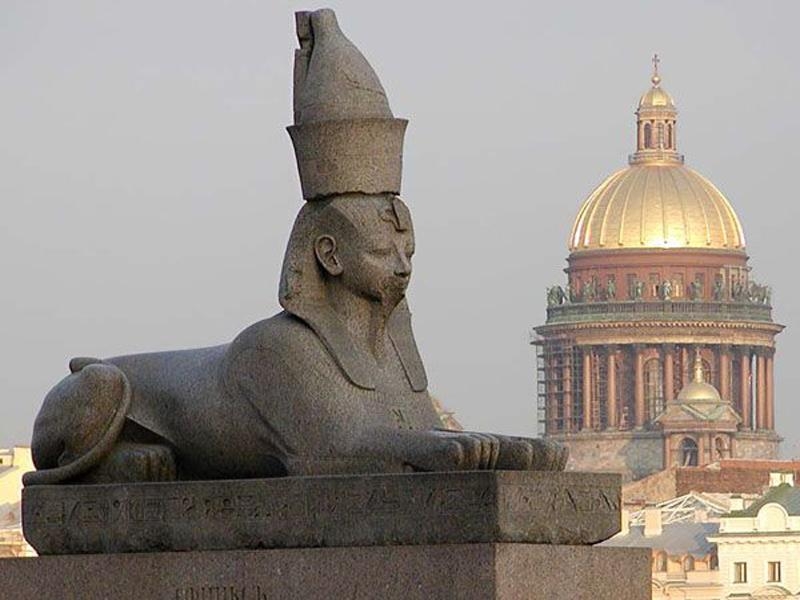 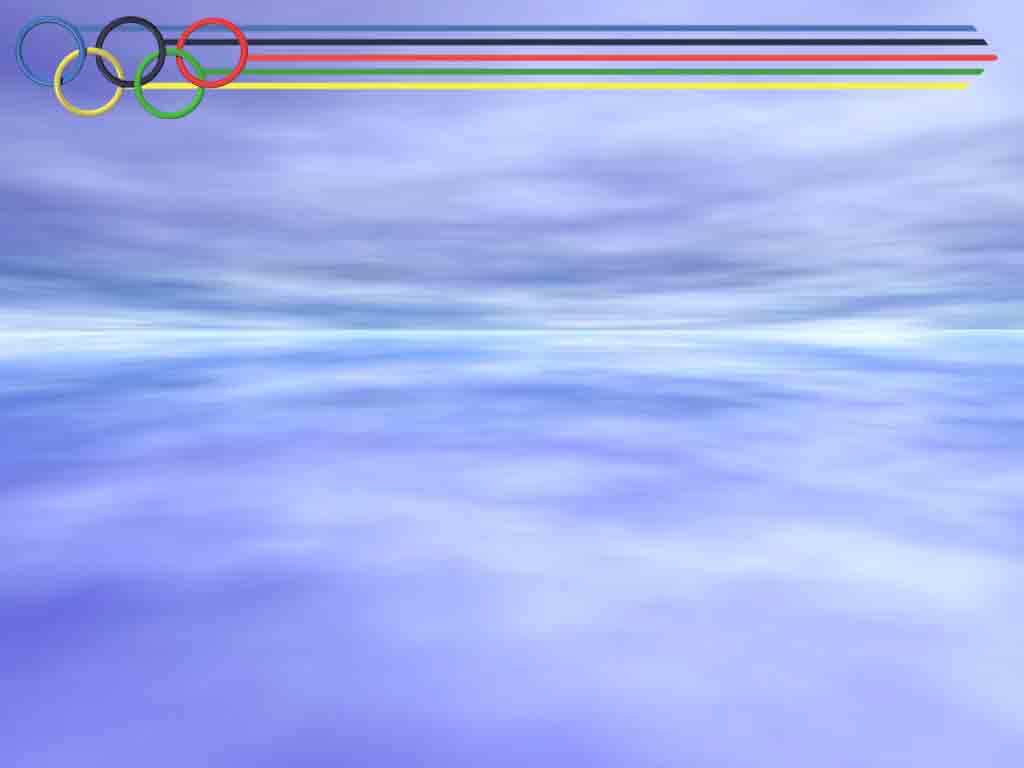 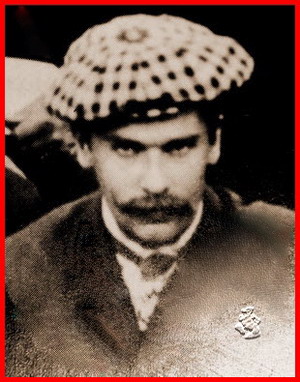 Первую в России футбольную лигу
основал 
Георгий Александрович Дюперрон 
в 1898 году.
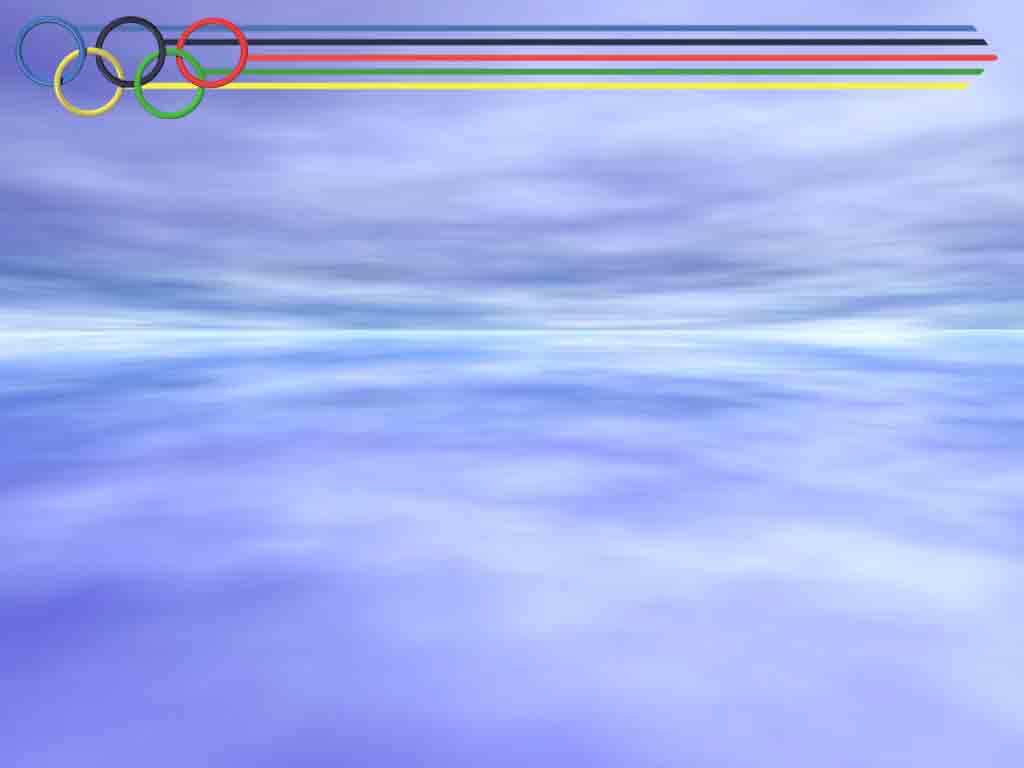 Первый чемпион Олимпийских Игр 
в истории нашей страны
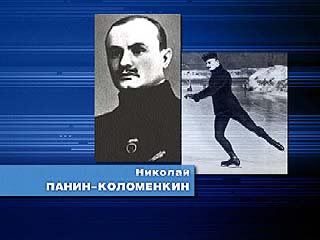 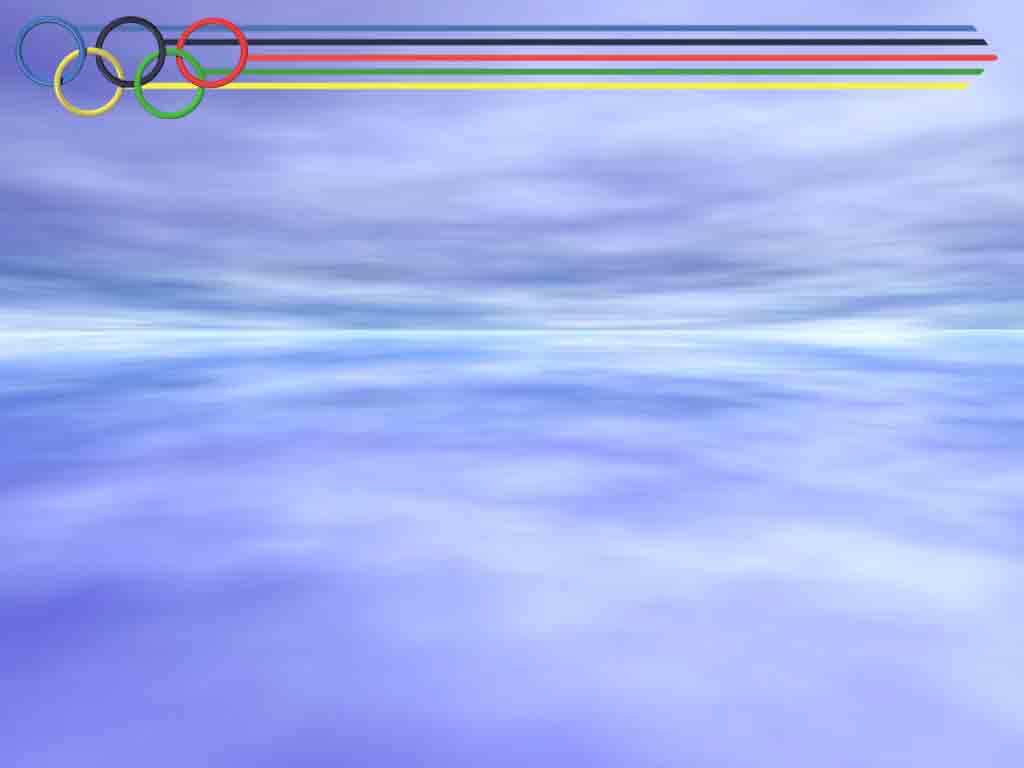 Первый национальный Олимпийский Комитет создан в Петербурге 
в 1911 году.
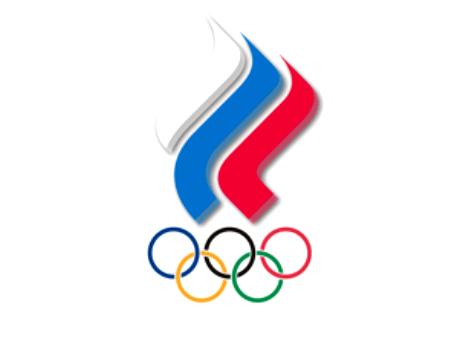 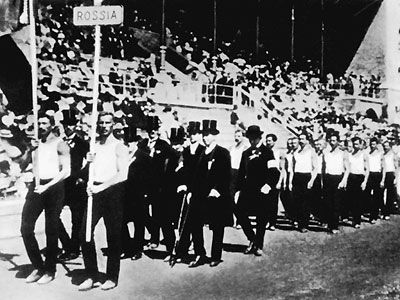 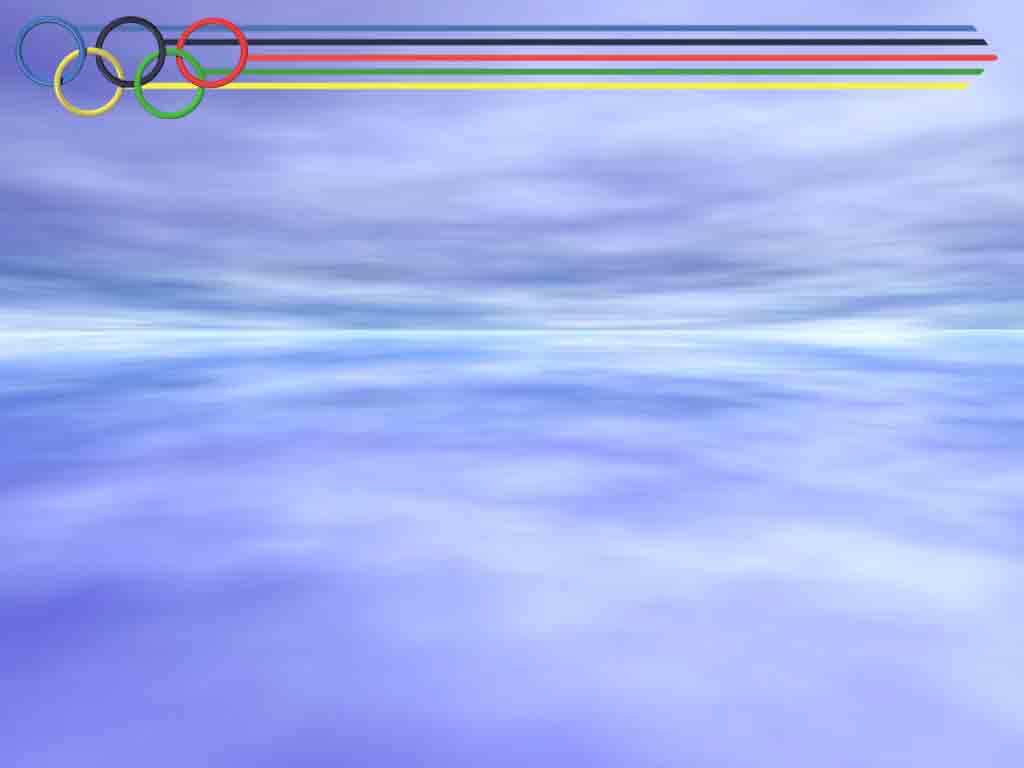 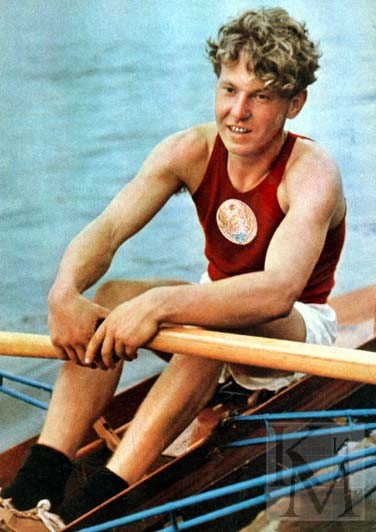 Юрий Тюкалов – первый в СССР Олимпийсий чемпион по академической гребле.
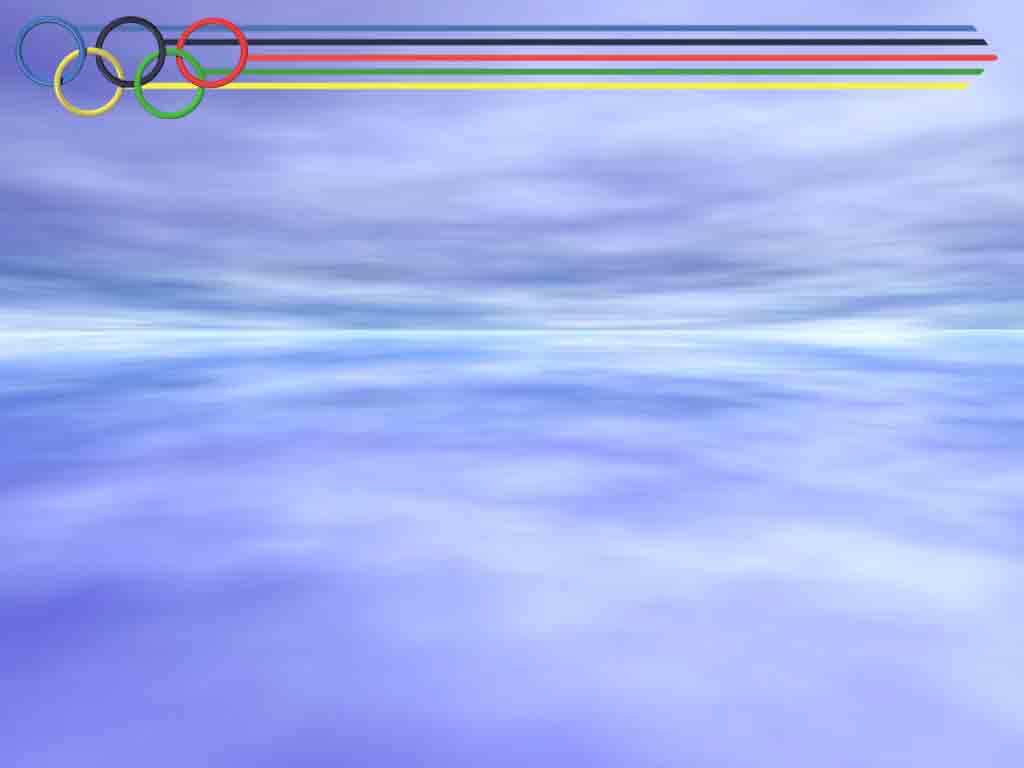 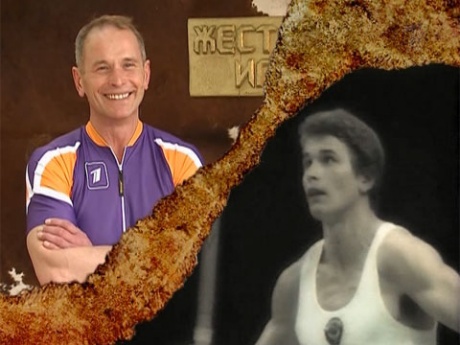 10   Олимпийских наград имеет наш земляк  - знаменитый гимнаст Александр Дитятин
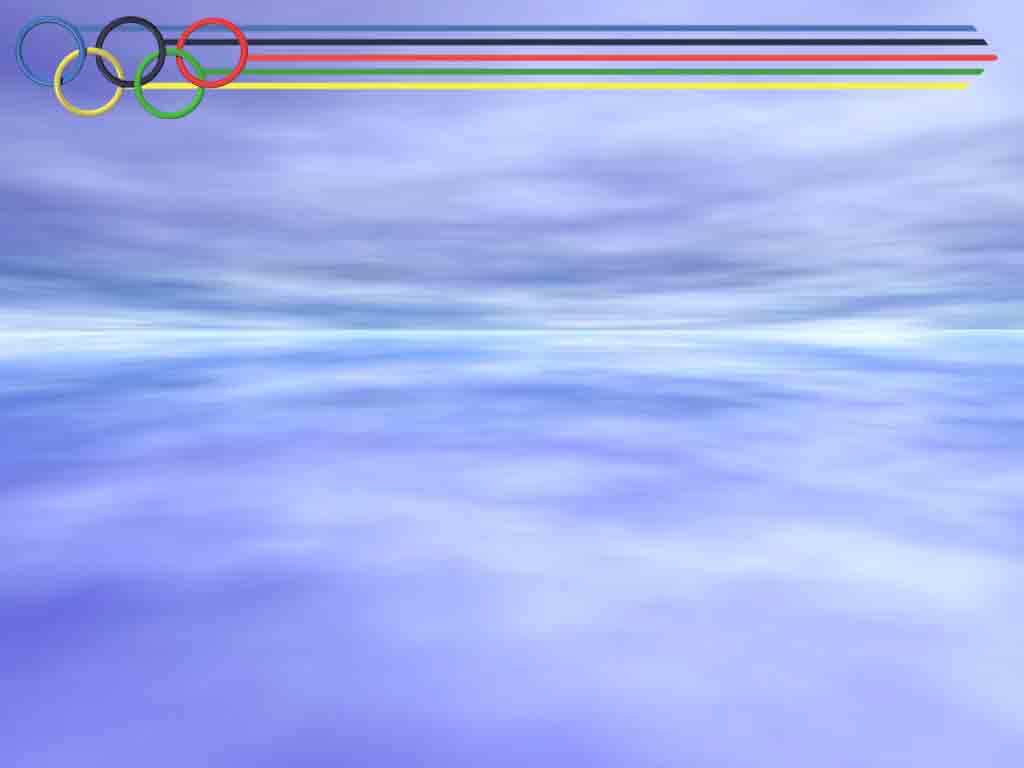 XXII  Олимпийские Игры в Москве
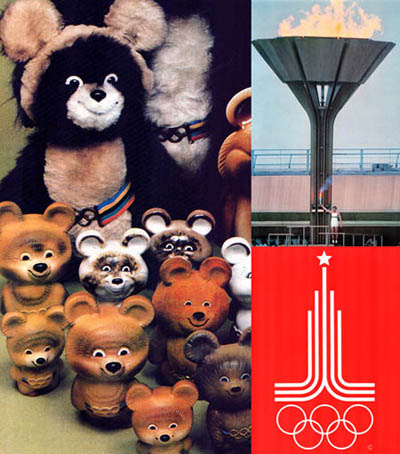 Спортсмены города на Неве завоевали 55 олимпийских медалей.
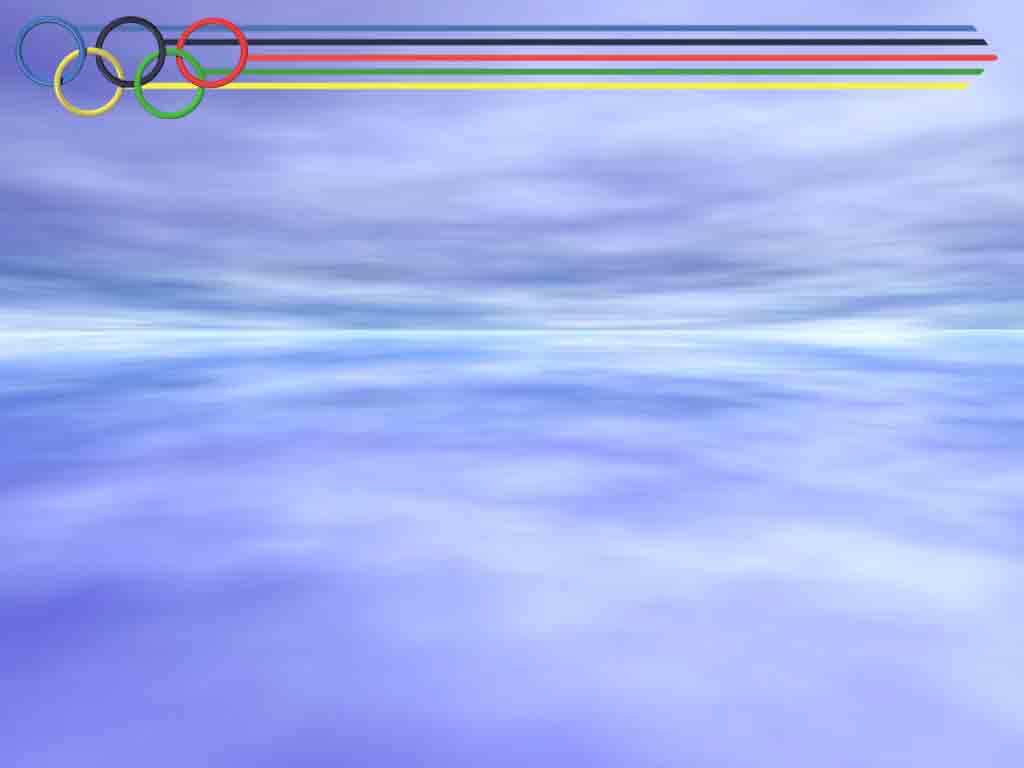 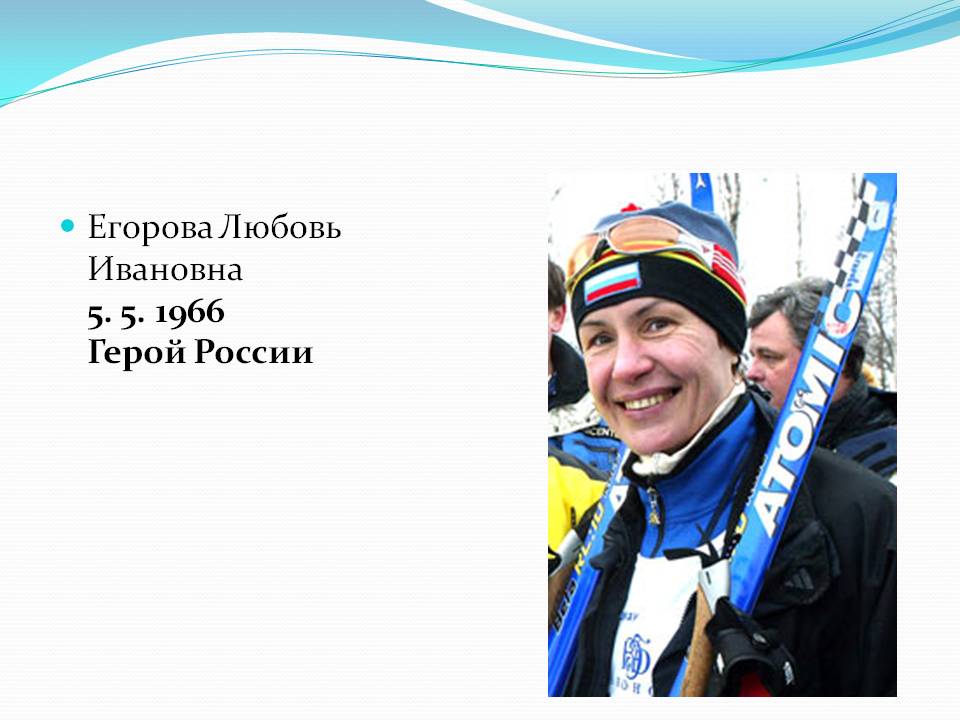 Самая именитая лыжница планеты.
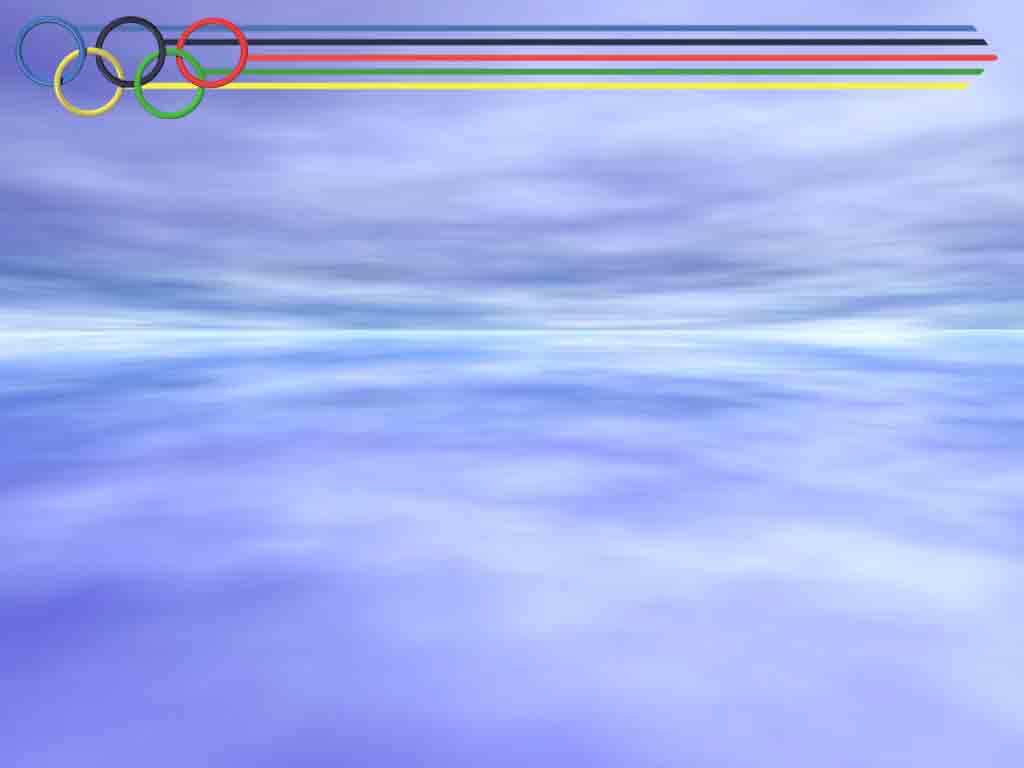 114 Олимпийских чемпионов 


135 золотых 
медалей
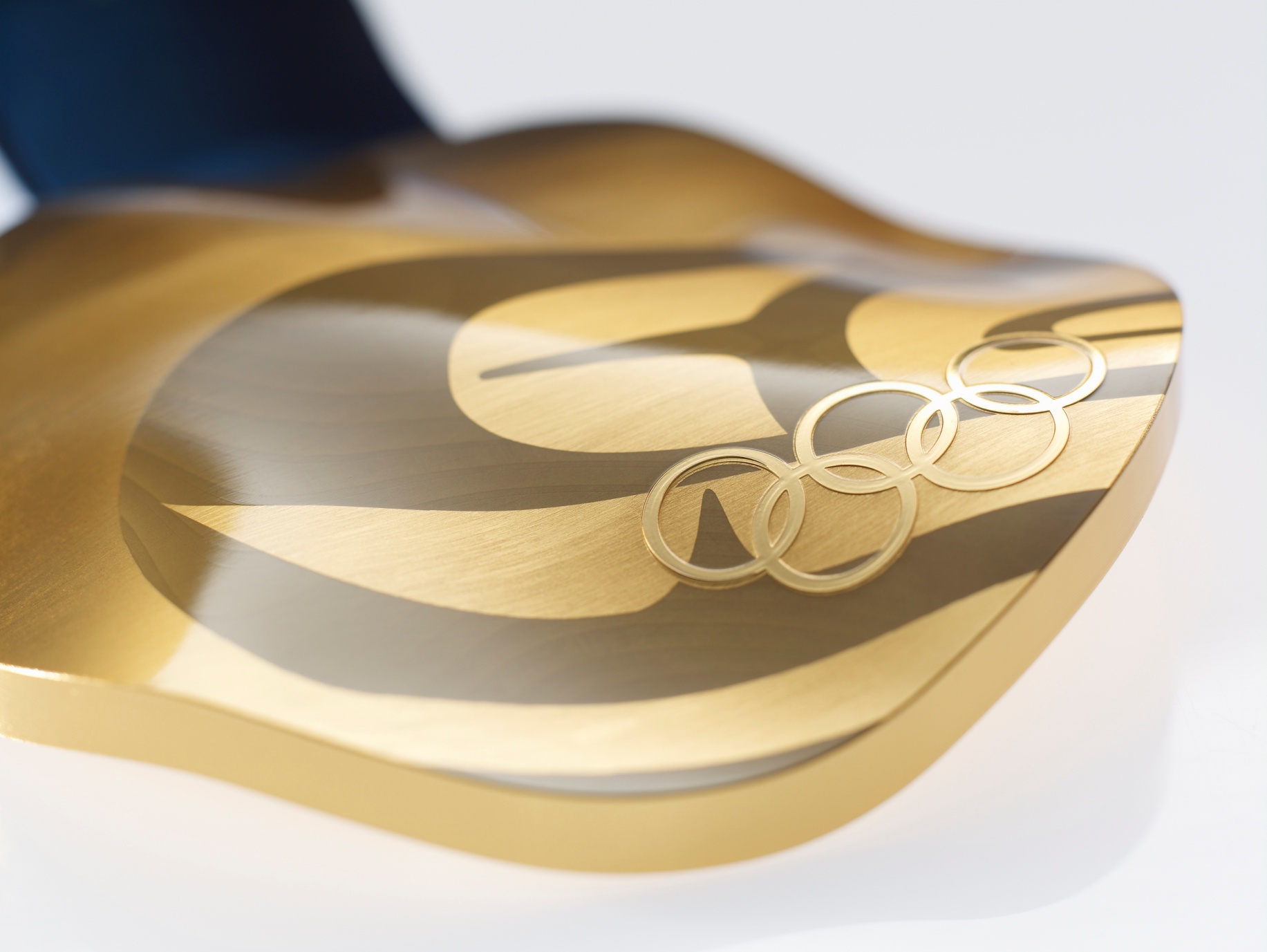 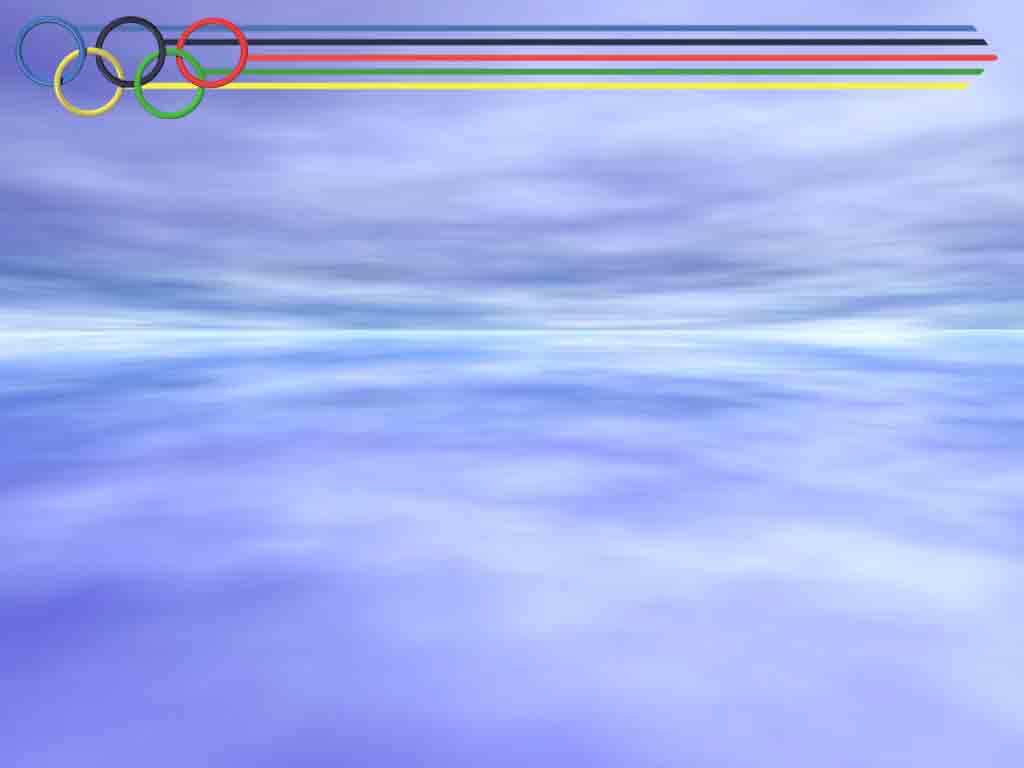 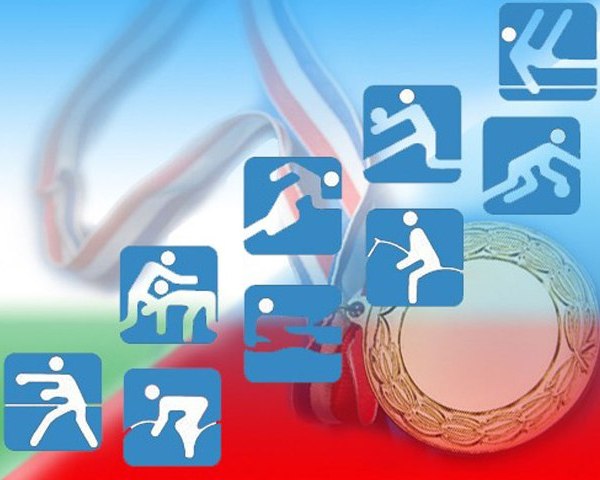 Спасибо 
за внимание.